MSIS 2011 – Statistics Sweden
Tentative anatomy of a new generation of IT-architecture to support GSBPM-processes
Modularization
 Process?
Increased use of IT required bigger systems
Business area dimension: Survey
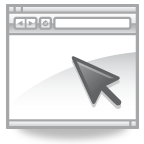 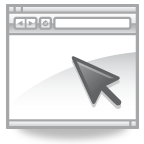 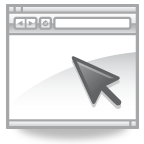 Survey 1
Survey 2
Survey 3
Survey n
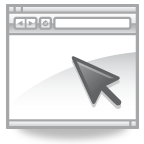 Applications
[
]
IT-system
Technology dimension
10 Do(something)
20 Do(somethingElse)
GOTO 10
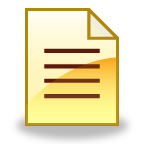 Storage
Process oriented plus services
Business area dimension: Process
Process 1
Process 2
Process 3
Process n
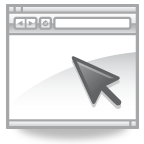 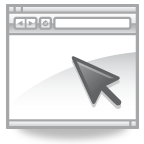 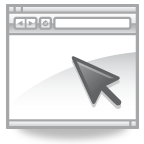 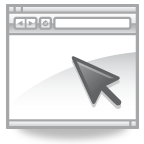 Applications
Technology dimension
Storage
Introduce a new layer: Services
State and Automation
Business area dimension: Process
Business area dimension: Process
Process 1
Process 1
Process 2 (Automated)
Process 2
Process 3
Process 3
Process n (Automated)
Process n
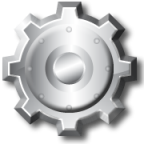 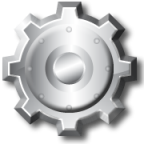 Applications & Services
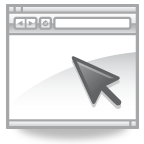 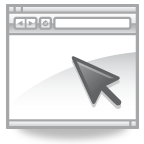 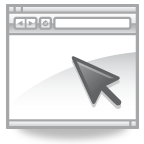 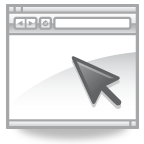 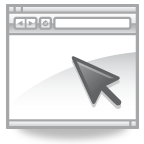 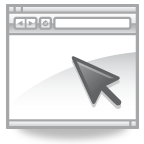 Applications
Technology dimension
Technology dimension
Services
Service layer
Service layer / workflow engine
Service layer
Service layer / workflow engine
Workflow
Storage
Storage
User experience
Business area dimension: Process
Process 1
Process 2
Process 3
Process n
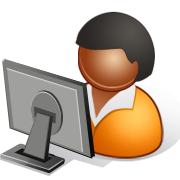 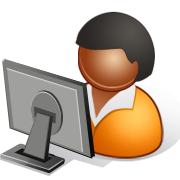 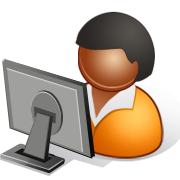 Process dashboard
Dashboard
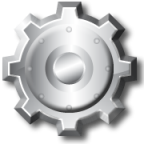 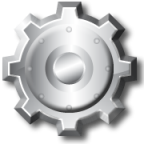 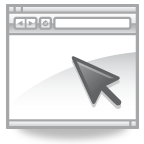 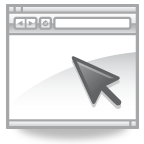 Applications & Services
Technology dimension
Service layer / workflow engine
Service layer / workflow engine
Workflow
Storage
International collaboration
Business area dimension: Process
Process 1
Process 2
Process 3
Process n
Process dashboard
Dashboard
Dashboard
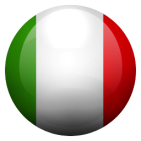 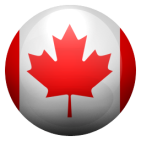 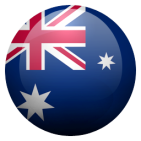 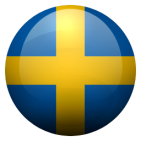 International
Collaboration
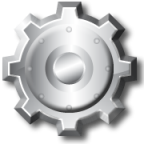 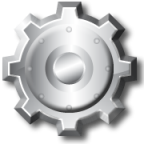 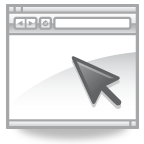 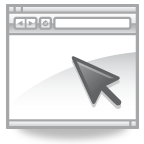 Applications & Services
Technology dimension
Service layer / workflow engine
Service layer / workflow engine
Workflow
Storage
Input and output
The information requirements in a process oriented software module reflects the information requirements for the process it supports
[
]
[
]
Process oriented
Software module
Processed information/data
Information/data to be processed
Additional information needs
[
]
Parameters for controlling the process execution
[
]
[
]
Process oriented
Software module
Processed information/data
Information/data to be processed
[
]
[
]
Information resources to support process execution
Additional information about how the process was executed
Conclusions
Prepare the internal 
	architecture
Model the information need for each process oriented software module
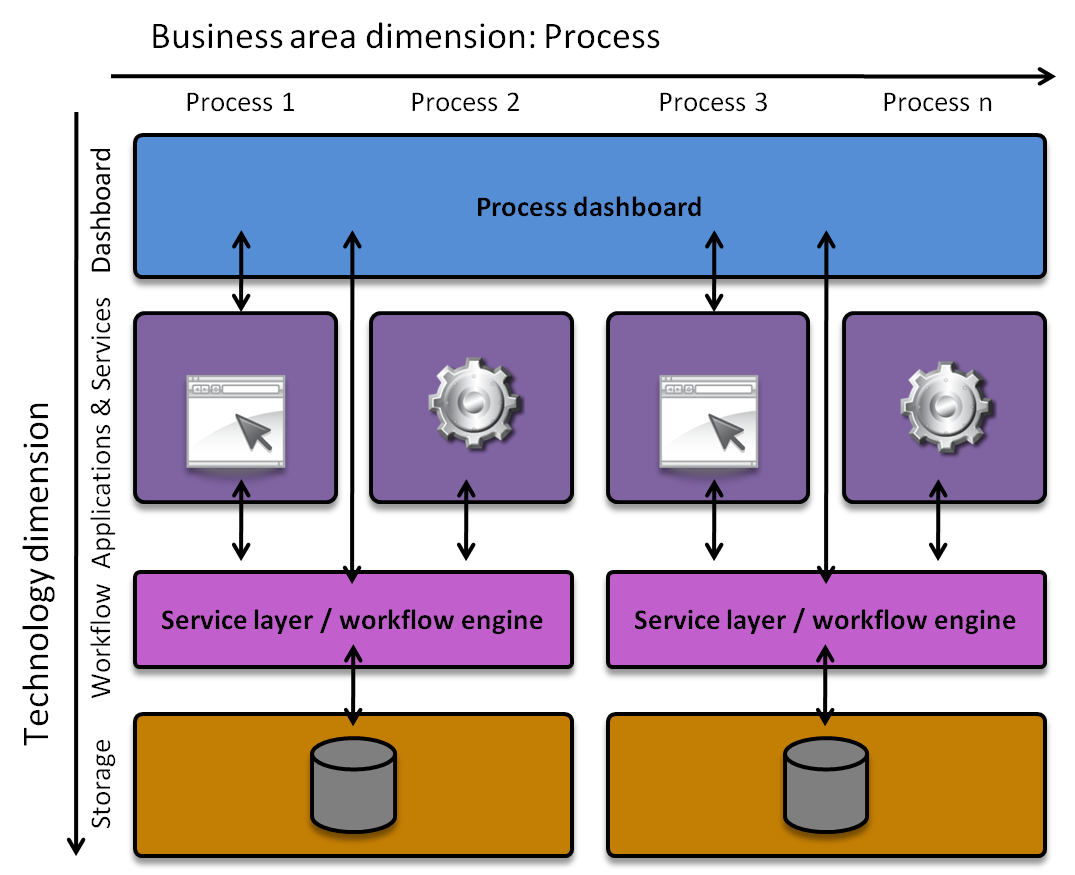 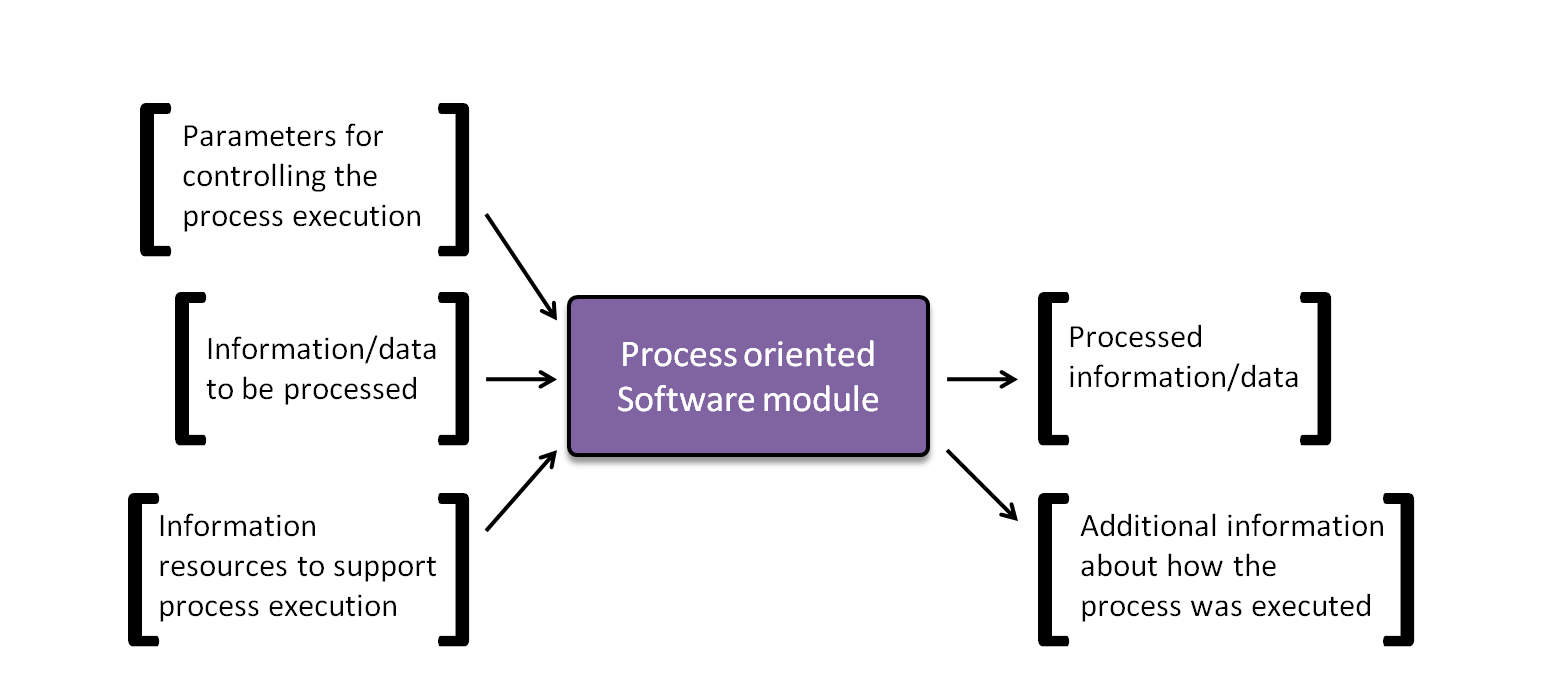 Thank you for your attention